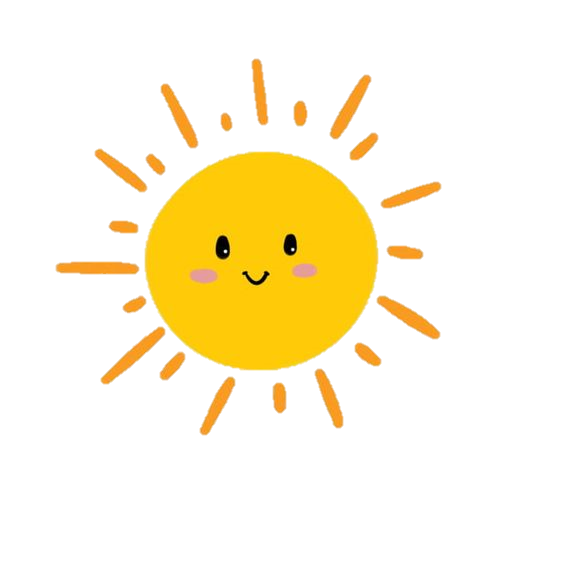 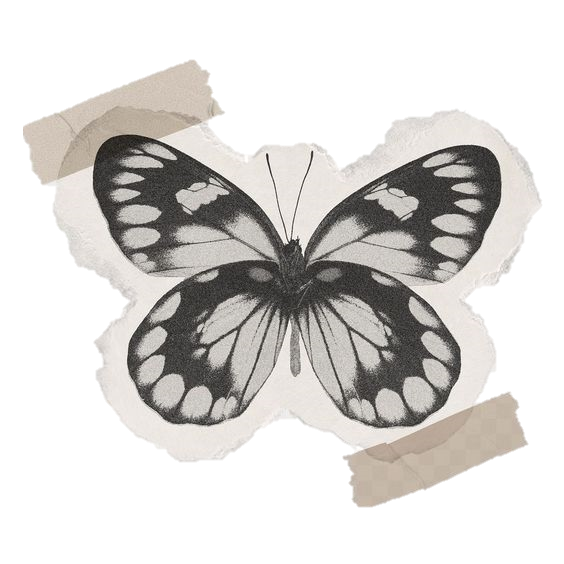 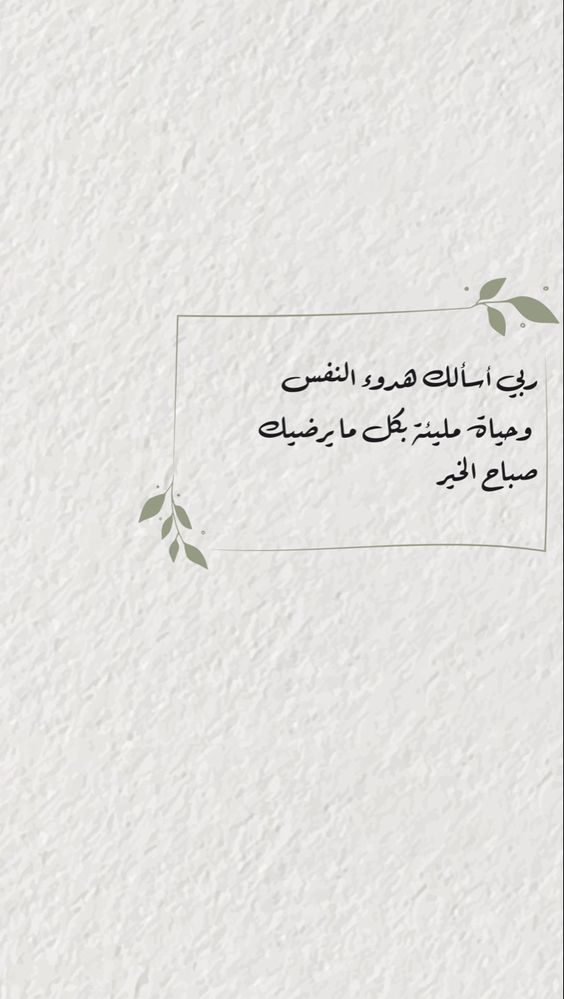 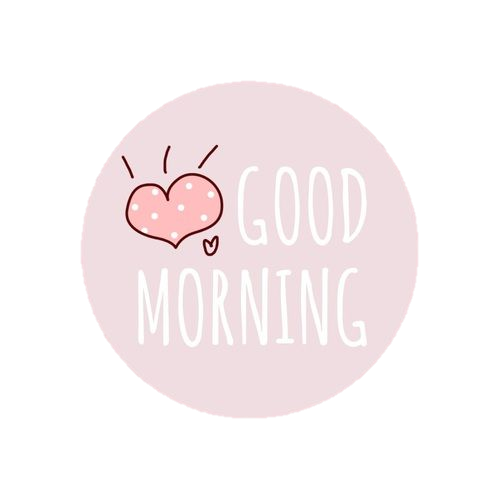 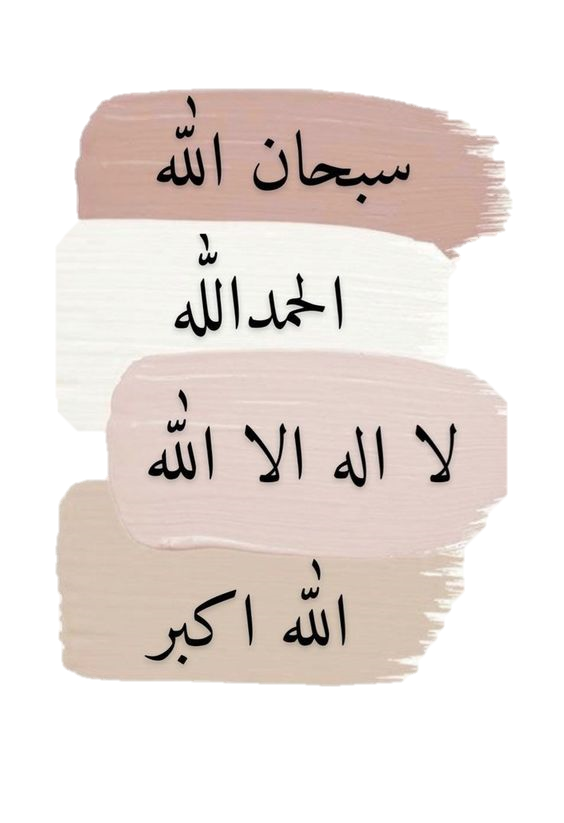 U10: It’s a Bargain!
Grammar 84-85
Lesson Objectives:
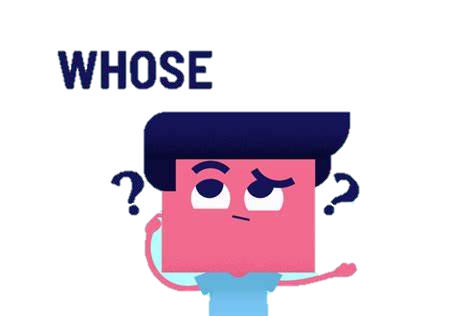 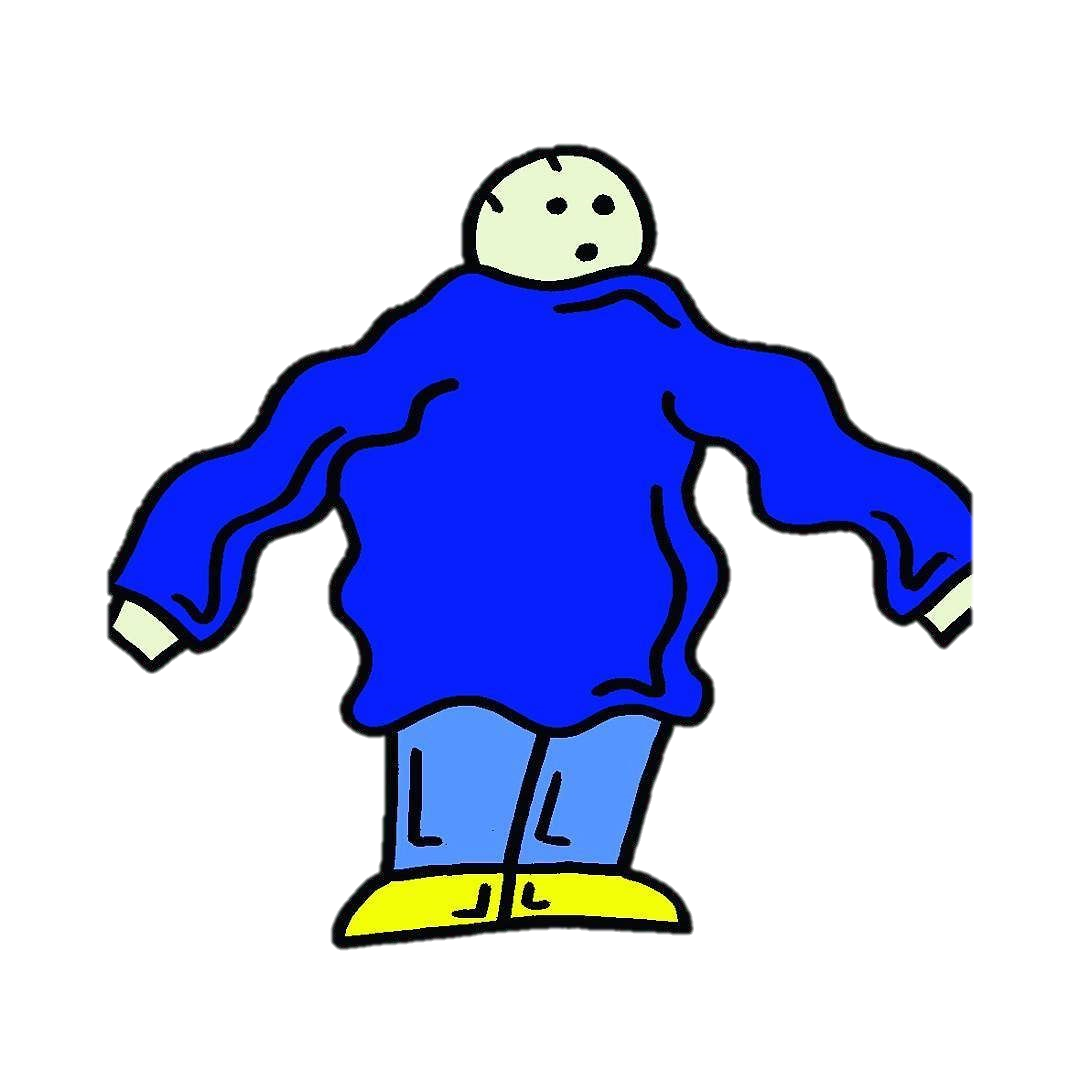 1
3
Use 
Possessive adj.
and possessive pronouns.
Differentiate between one and ones.
Ask questions by using “whose”.
Use “too” correctly.
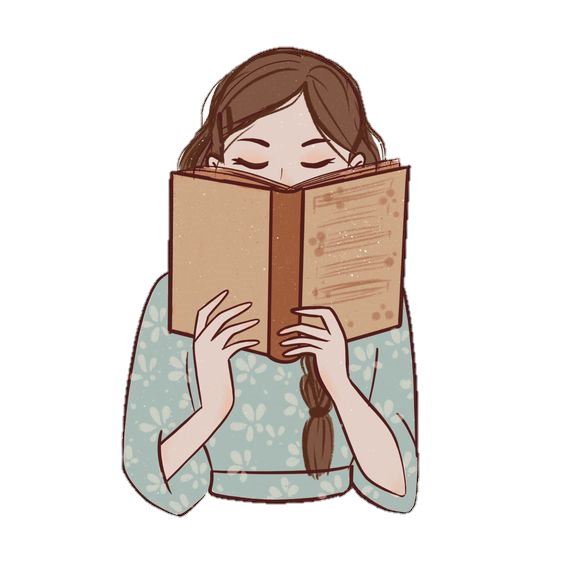 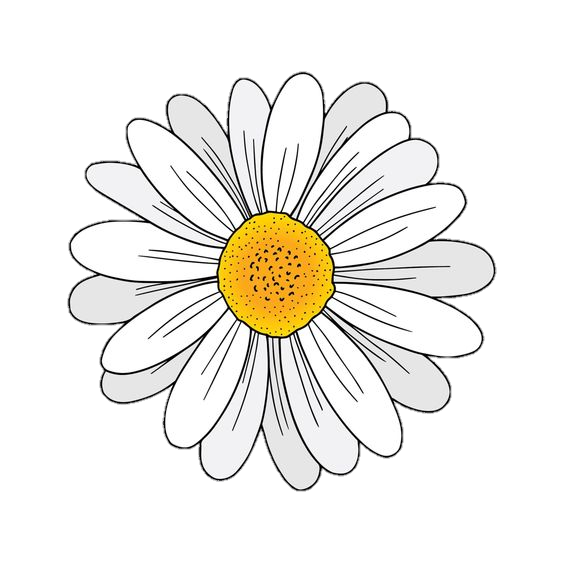 2
4
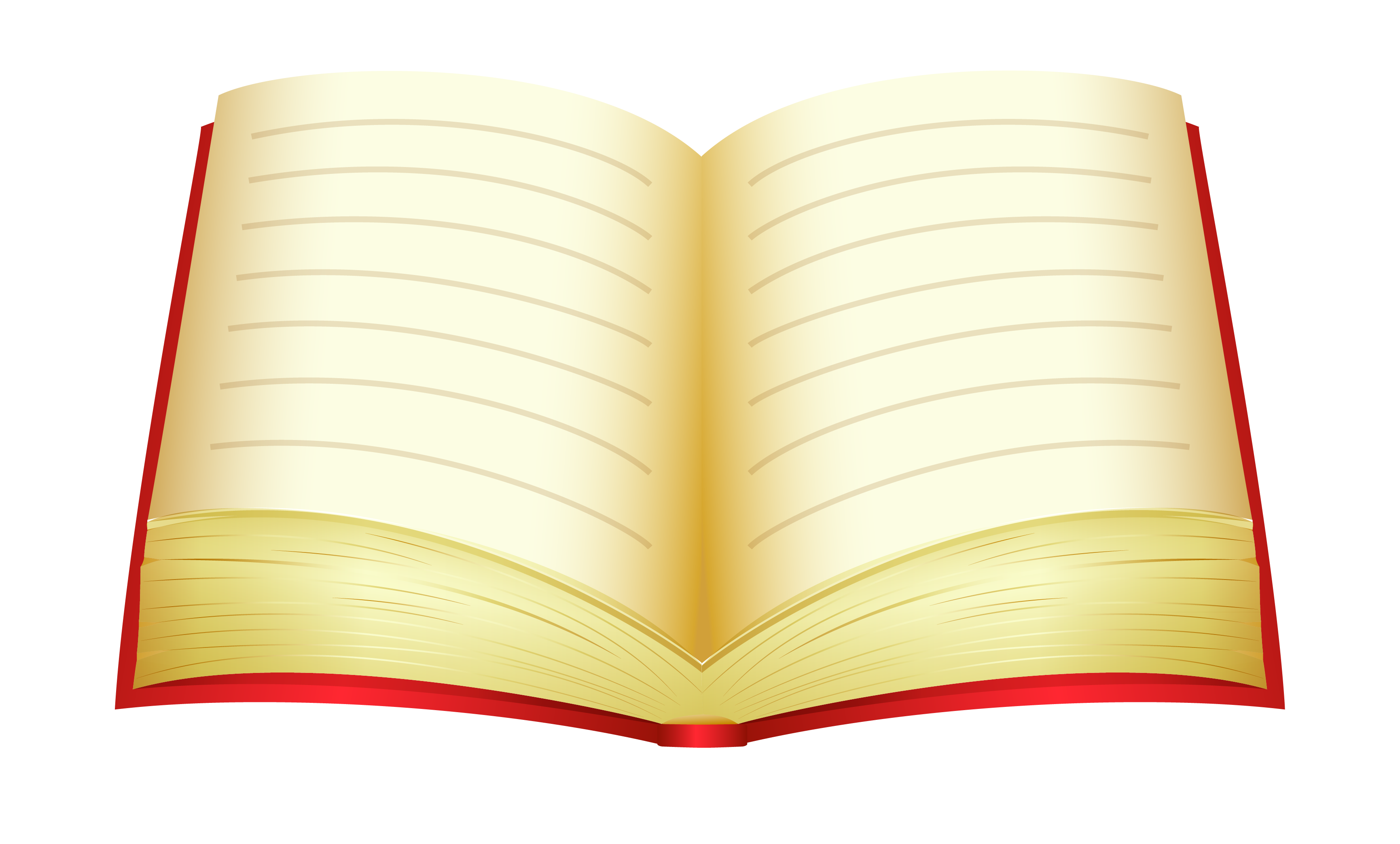 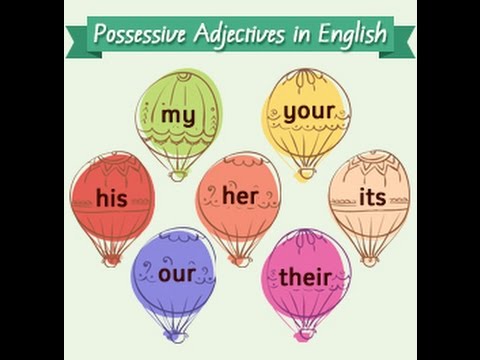 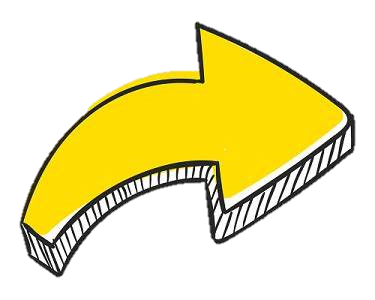 Page:73
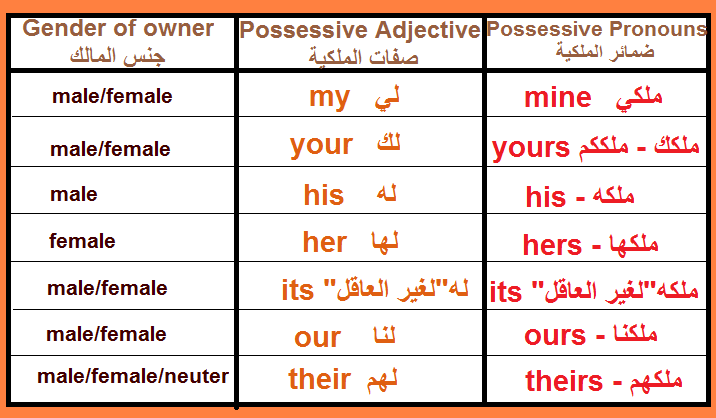 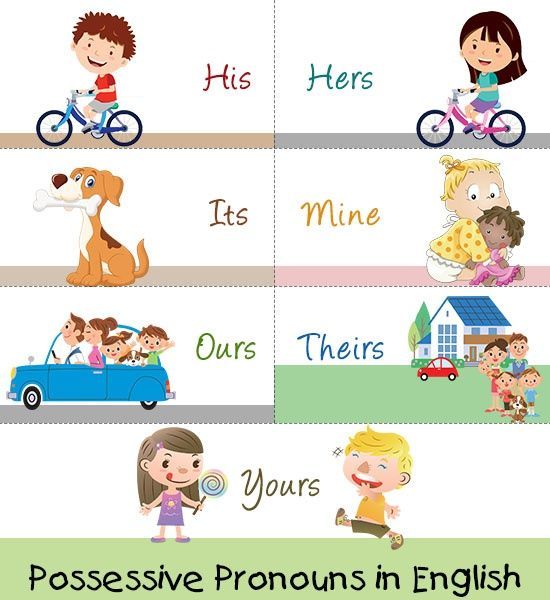 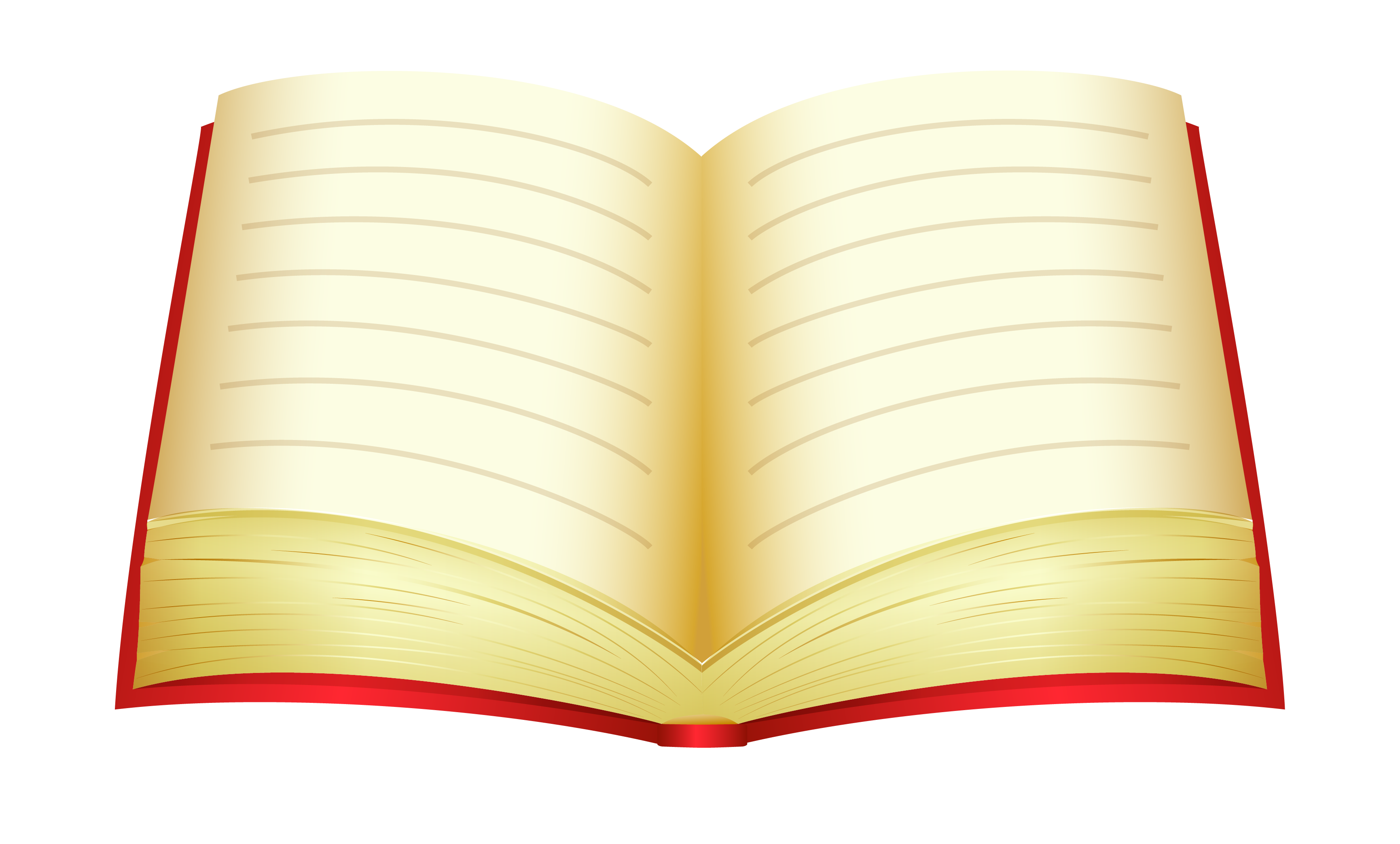 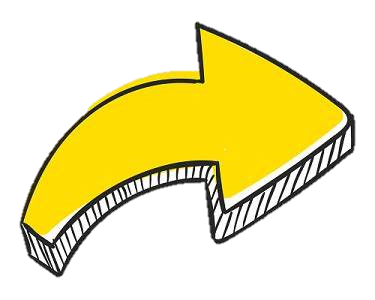 Page:73
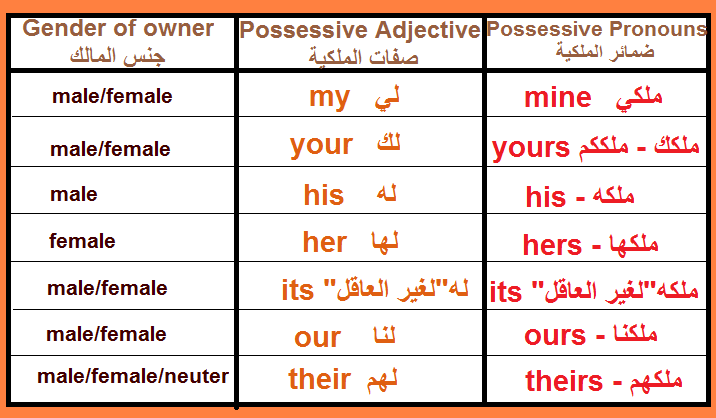 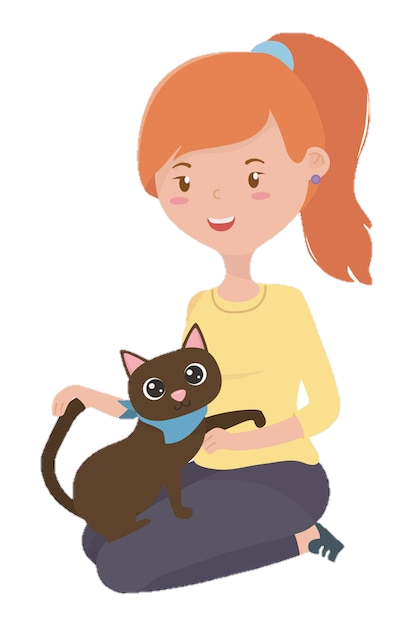 Possessive Adjective
It`s my cat.
Possessive Pronoun
It`s mine.
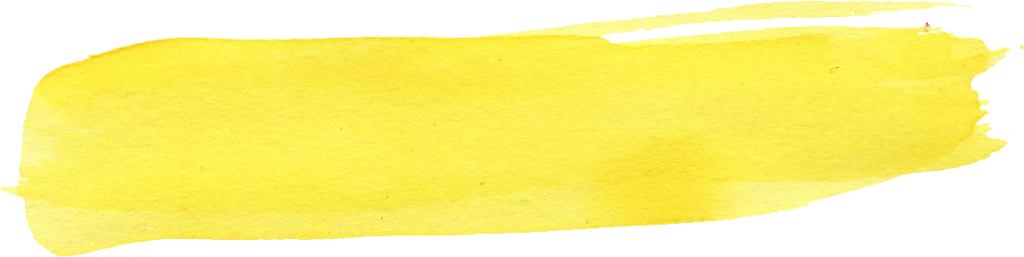 Possessive Adjective
It`s his car.
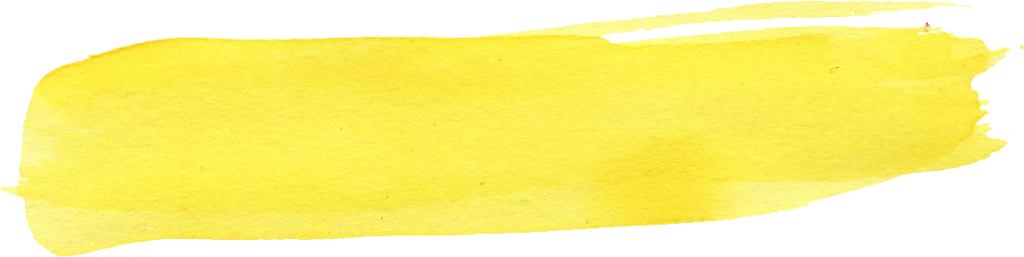 Possessive Pronoun
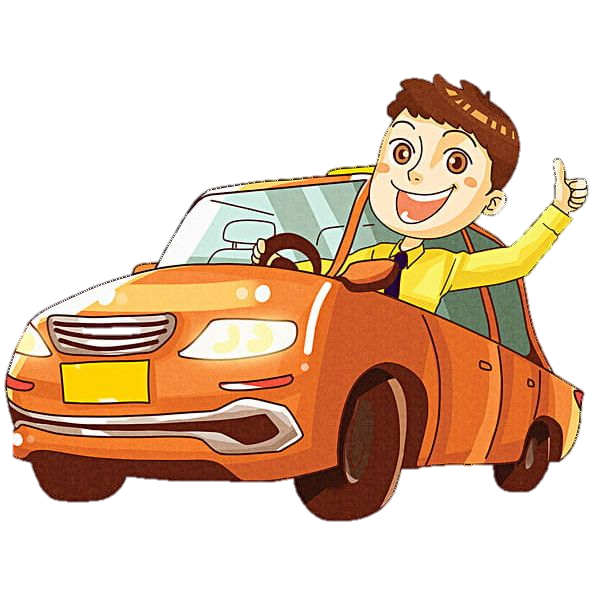 It`s his.
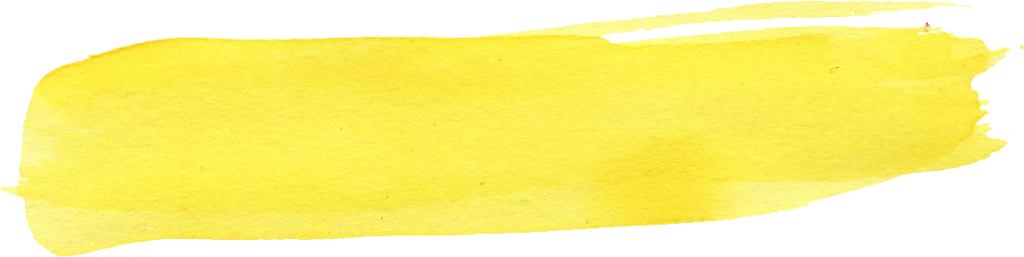 Possessive Adjective
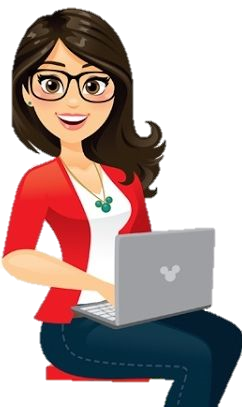 It`s her labtop.
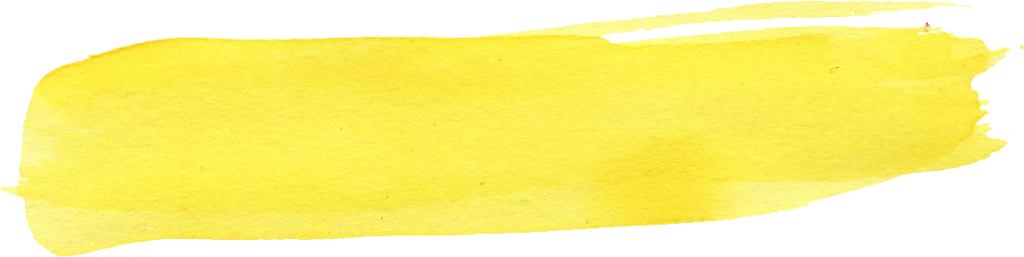 Possessive Pronoun
It`s hers.
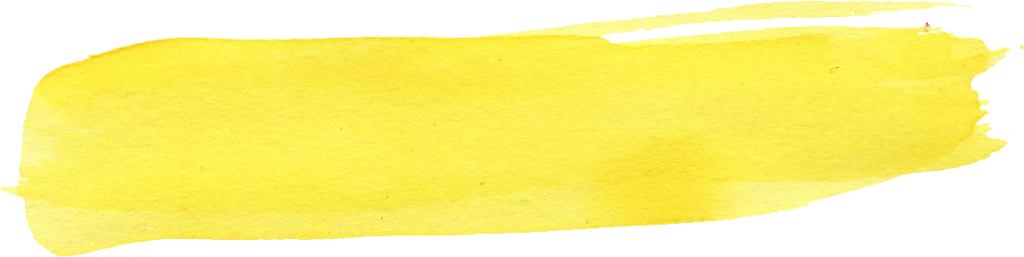 Possessive Adjective
It`s our home.
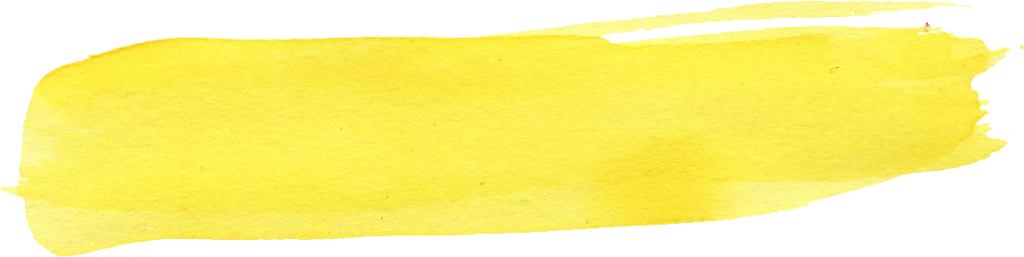 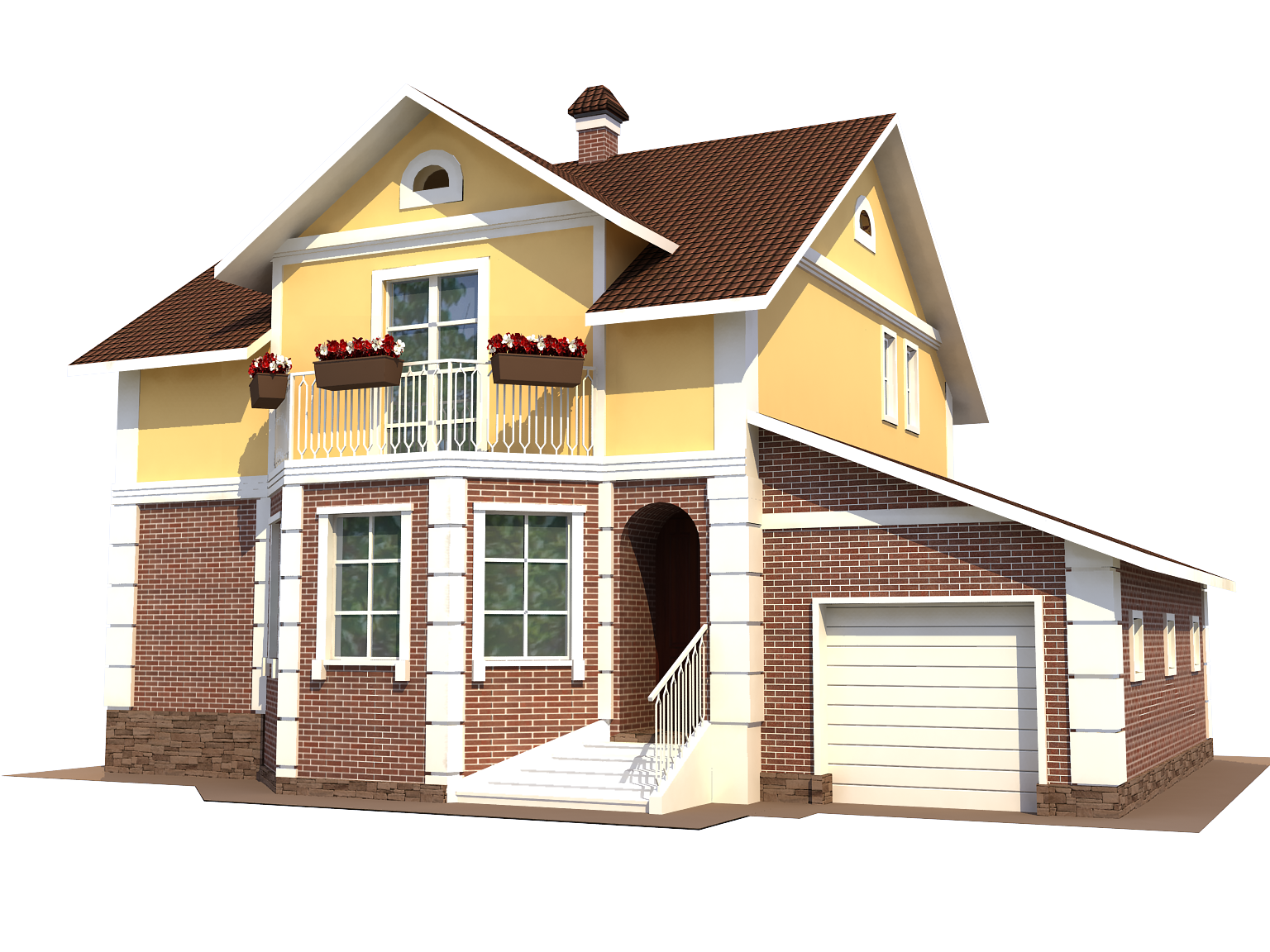 Possessive Pronoun
It`s ours.
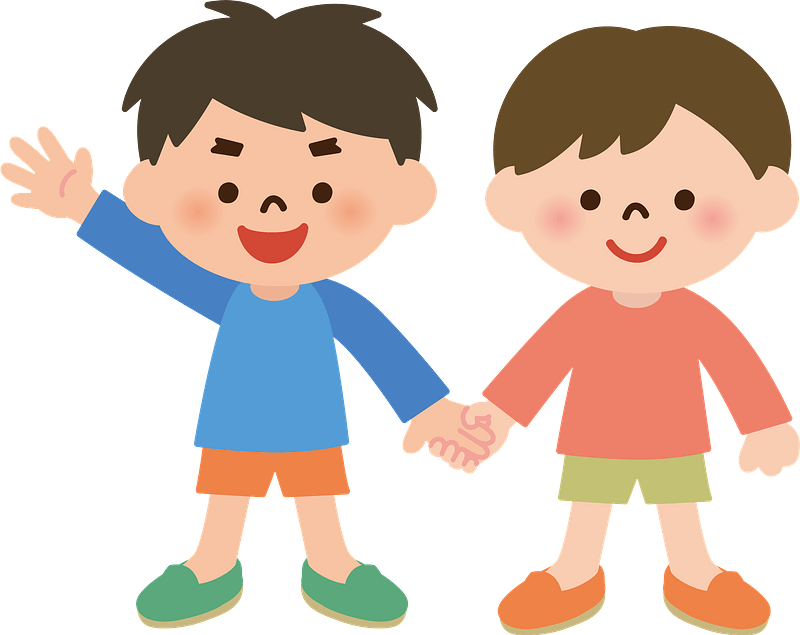 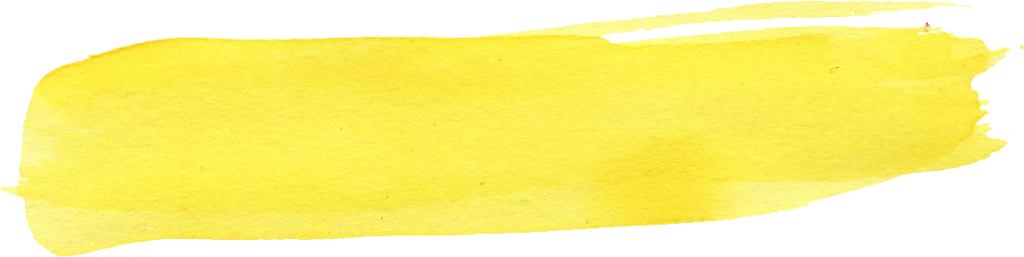 Possessive Adjective
It`s their ball.
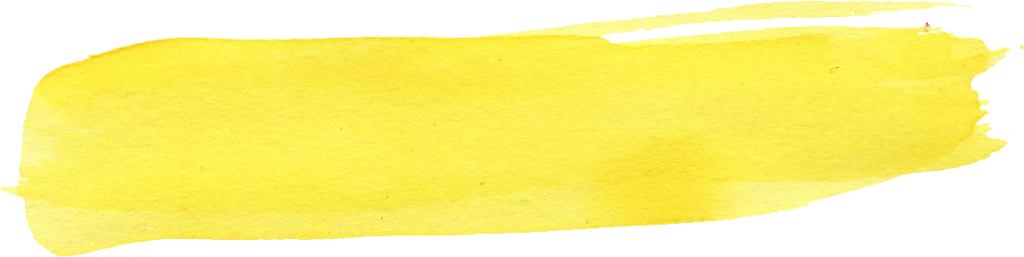 Possessive Pronoun
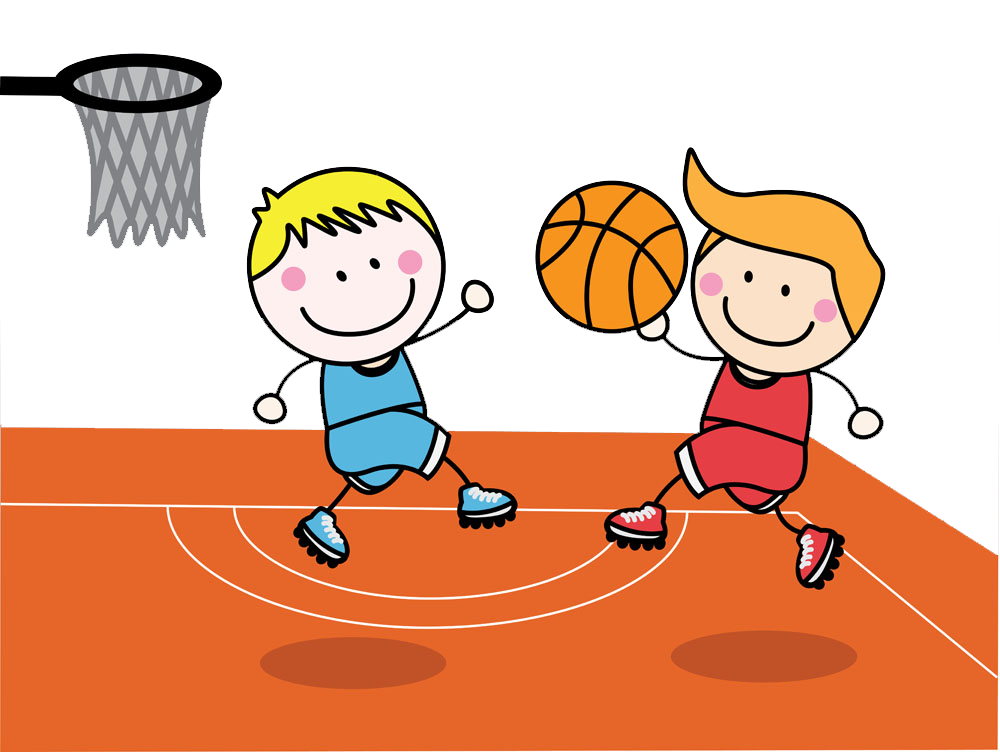 It`s theirs.
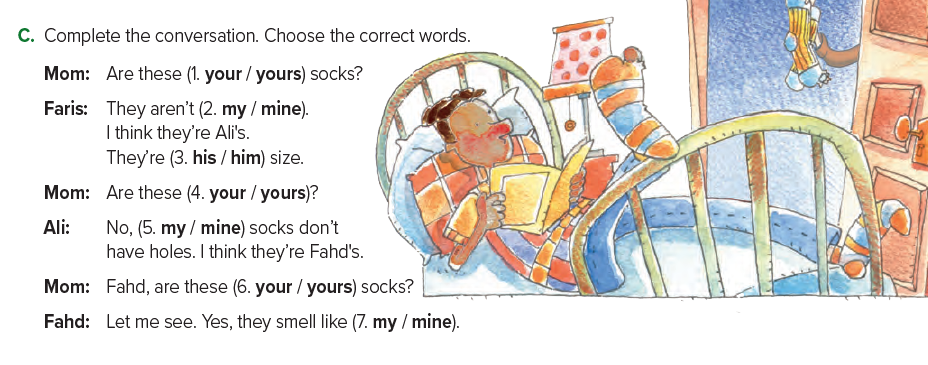 Whose ….?
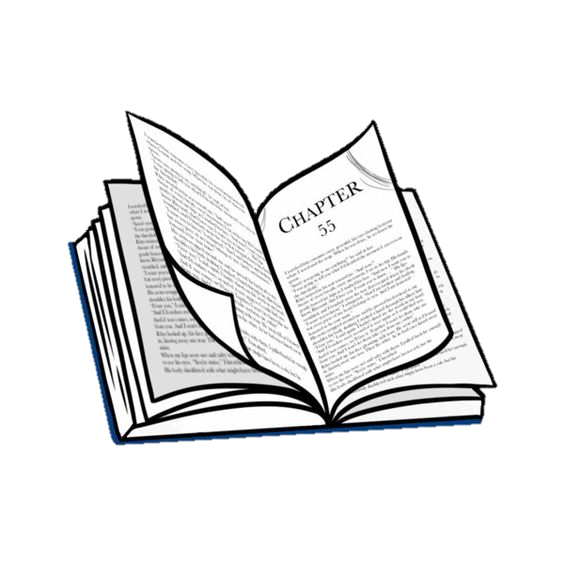 Whose is a possessive pronoun.
Whose book is this?
Use it when you’re asking to whom  something belongs.
It’s mine
structure
plural
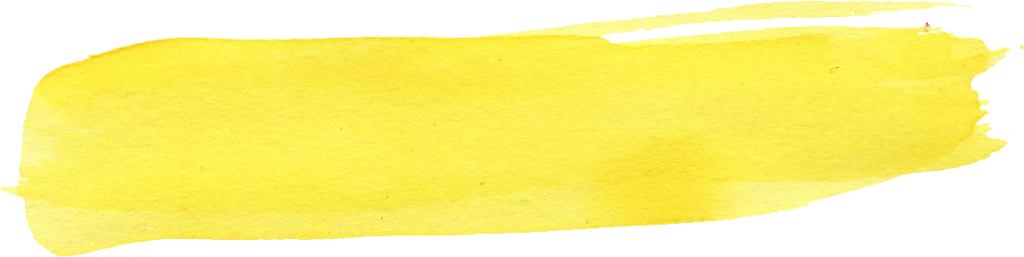 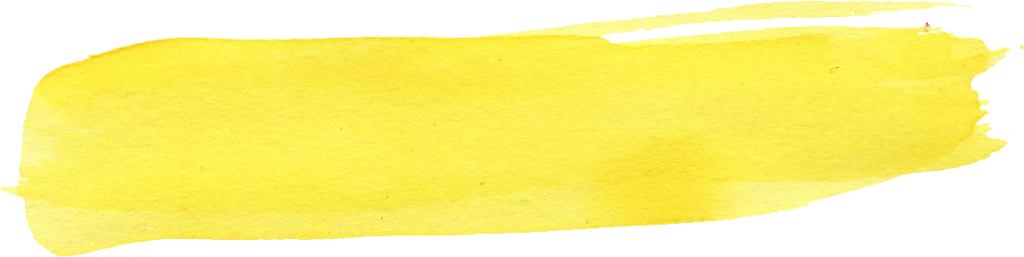 singular
Whose + noun +  is +  it/this ?
Whose + noun +  are +  they/these ?
Whose pencils are  they ?
Whose pen is  it ?
Whose pencils are  these ?
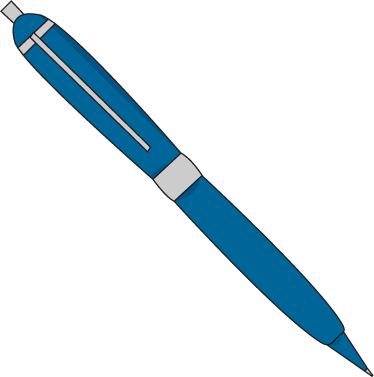 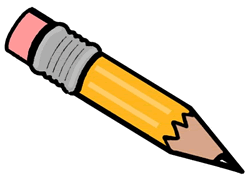 Whose pen is  this ?
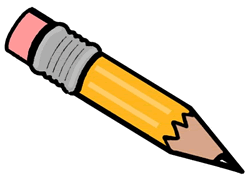 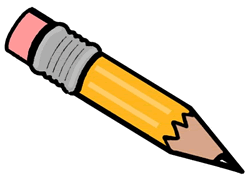 The use of One - Ones
We use one/ones  instead of repeating a countable noun.
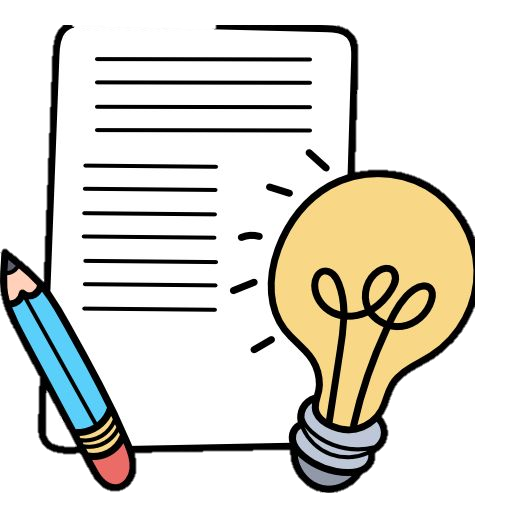 One
Ones
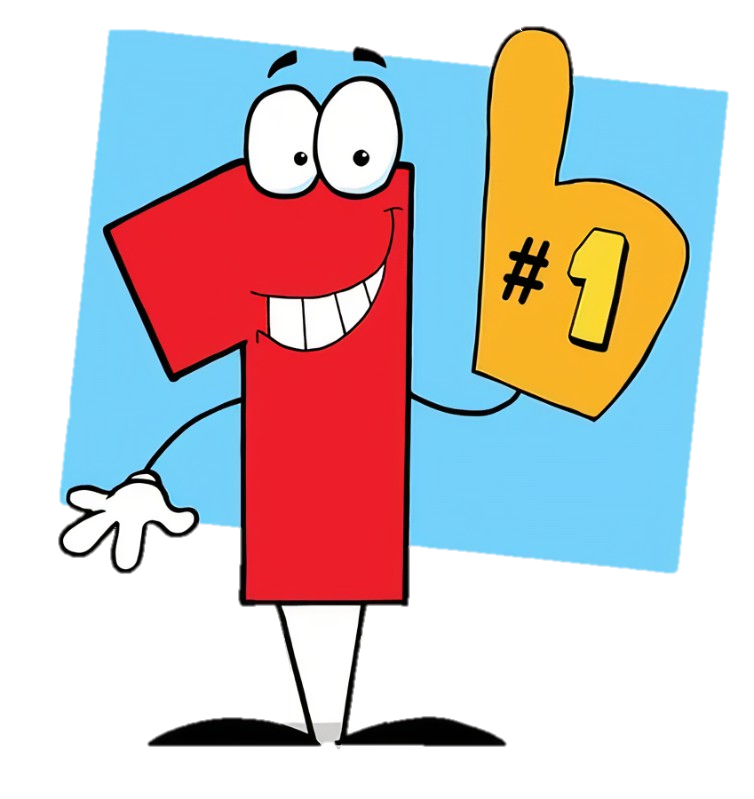 plural
singular
Which sneakers are yours?—The blue ones
Which is car yours?
 — The red one.
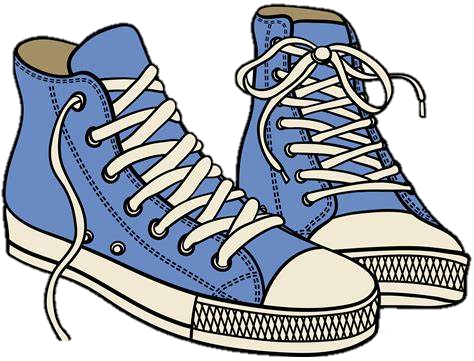 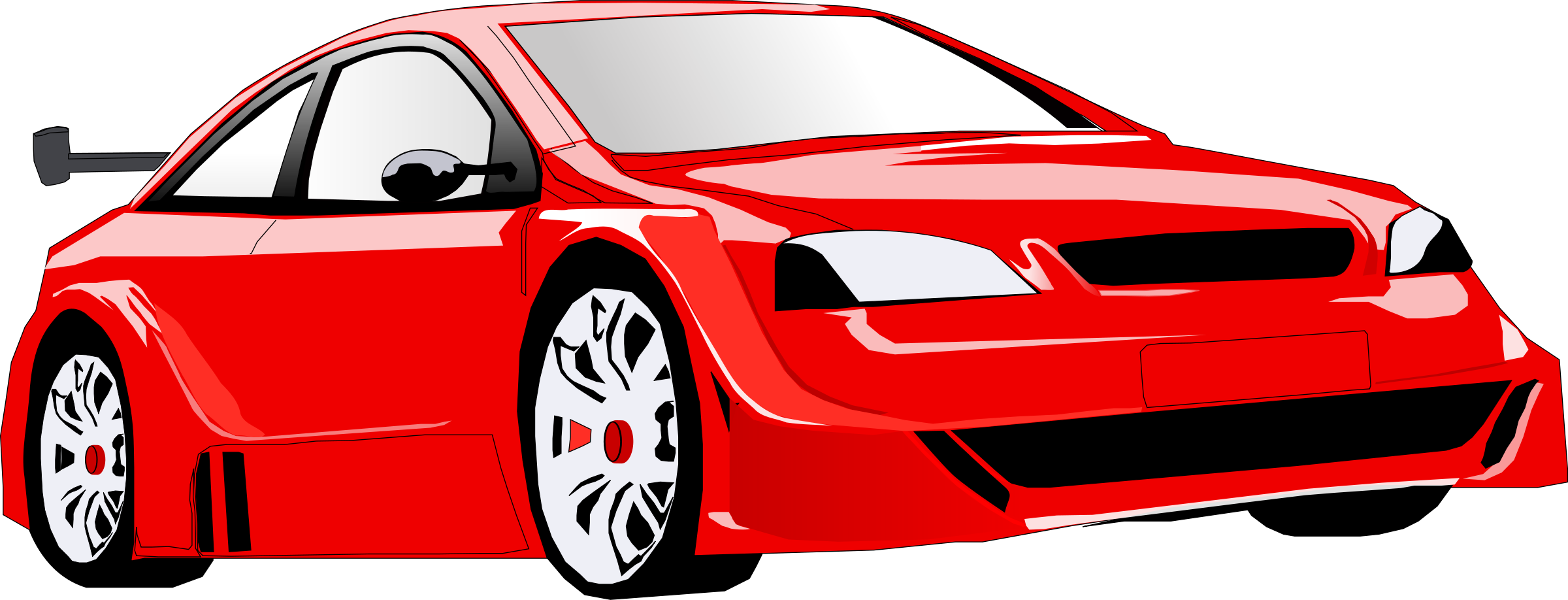 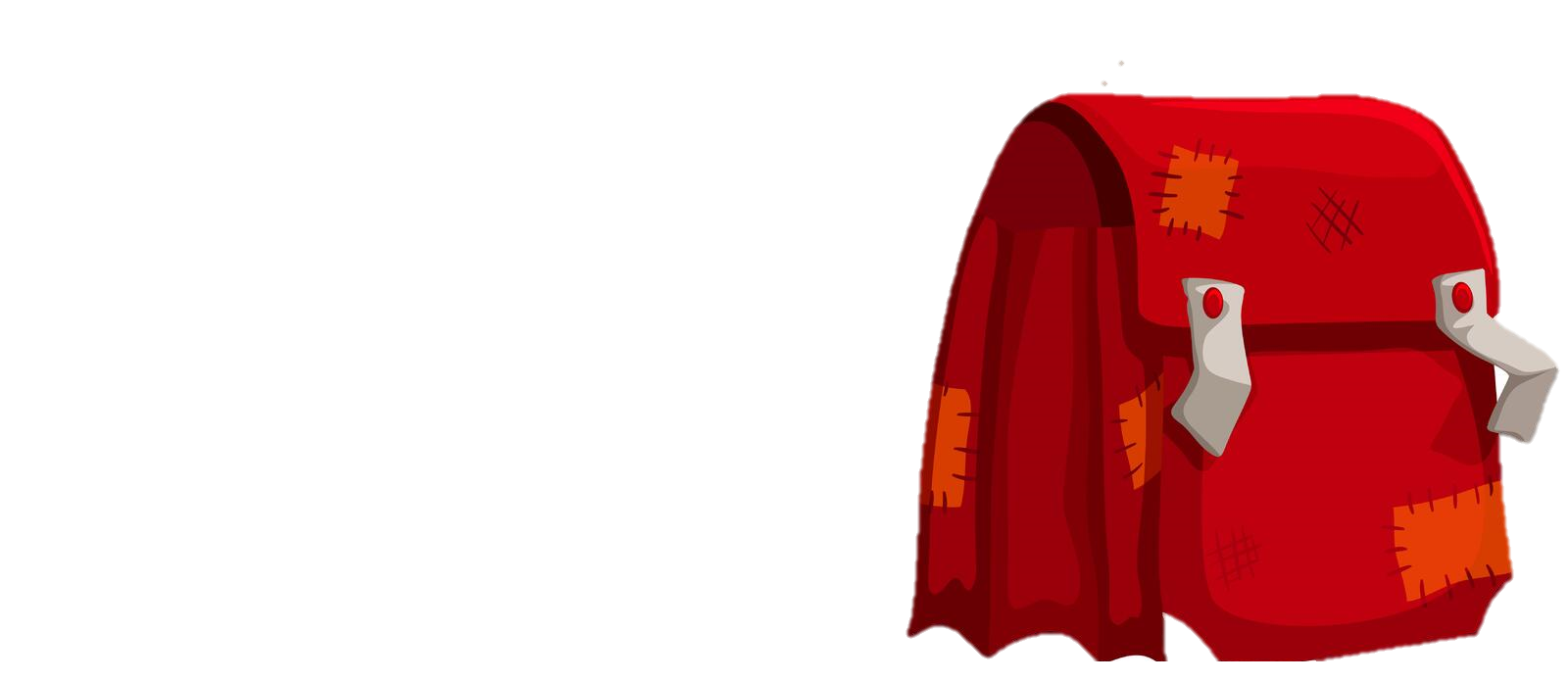 This bag is very old. I need a new___________
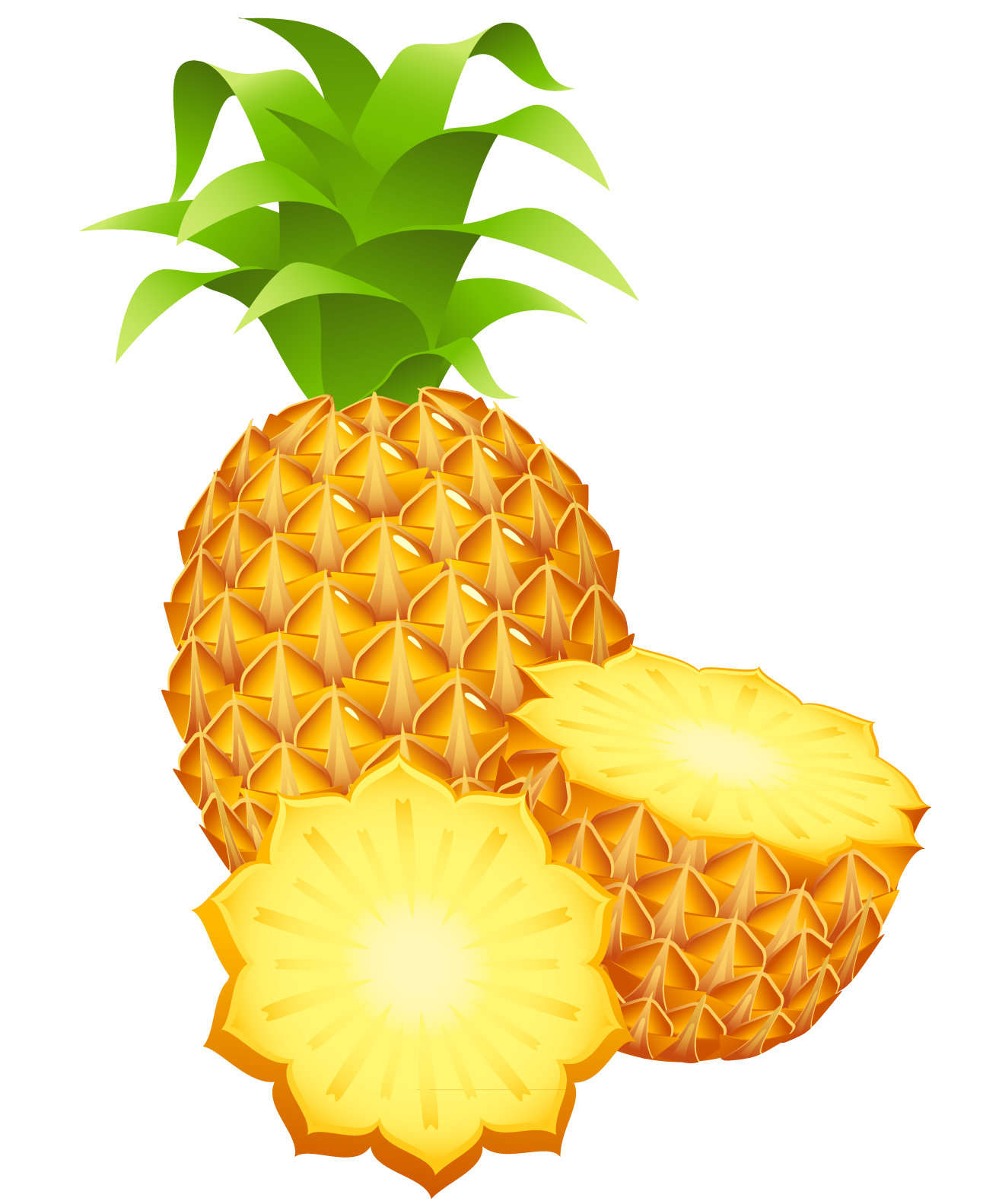 Small pineapples are sweeter than big_________
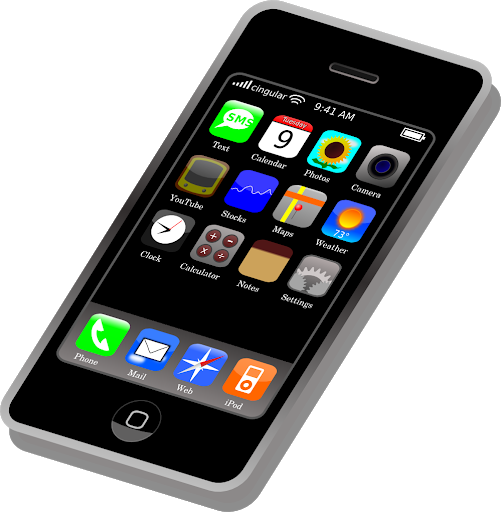 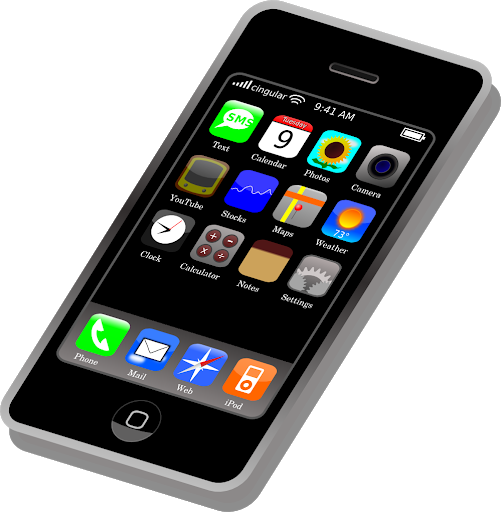 The new smartphones are much faster than the old____________
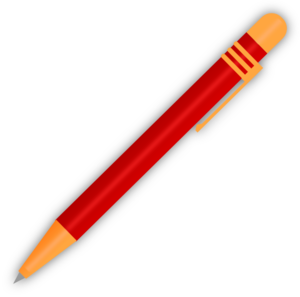 Jack has three pens – a red__________  and two

 green________________      .
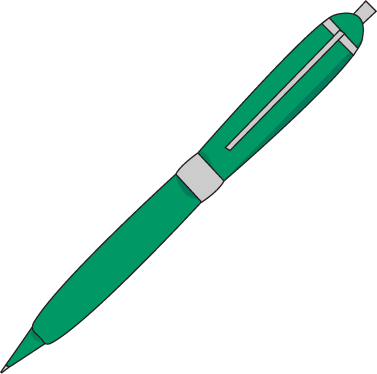 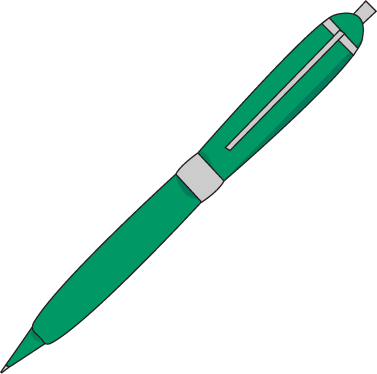 Quantitative: Too
Too’, it is used similarly to =‘very’
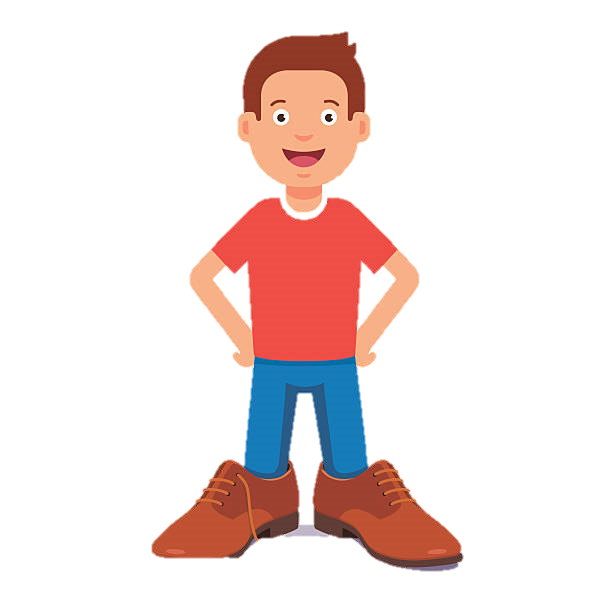 He was driving too fast.
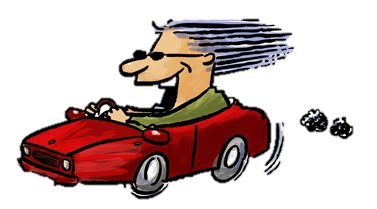 These shoes are too big for him.
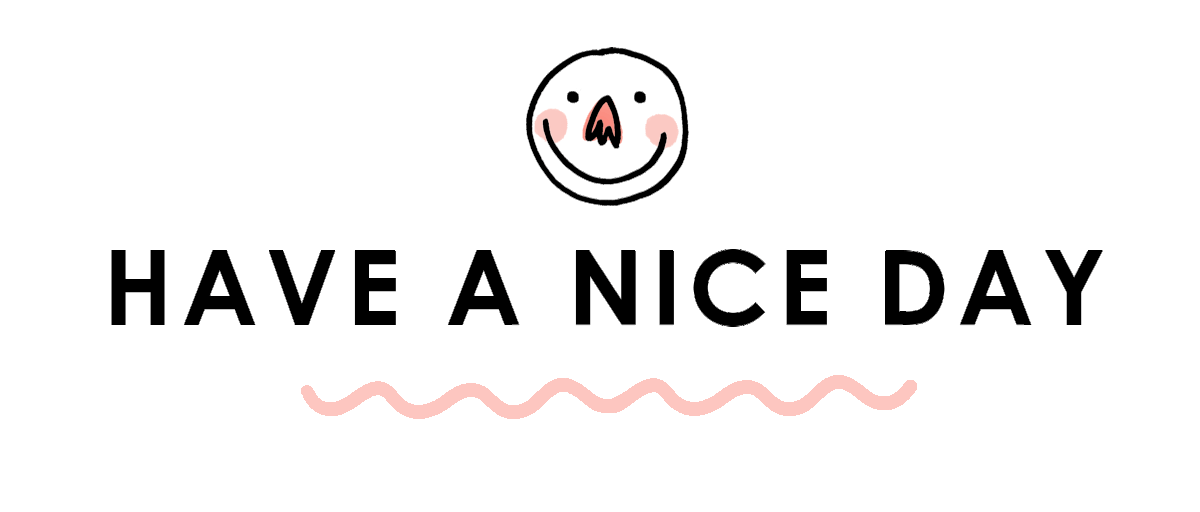 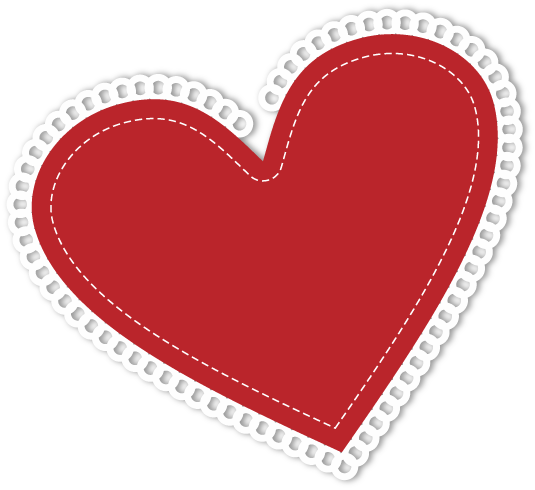 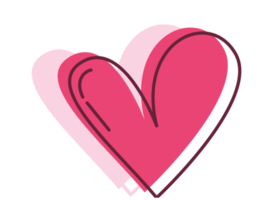 عبير العنزي